Real-time Transport Control Protocol
Presenter : Nicole Wu
1
Outline
Overview
RTP
RTCP Mechanics
RTCP Message 
RTCP Sending Interval General principles
Conclusion
2
Overview
PC
PC
Data(RTP multicast)
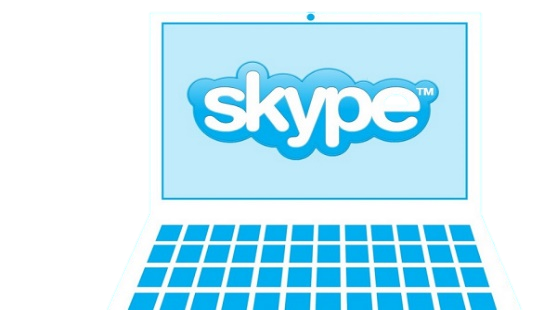 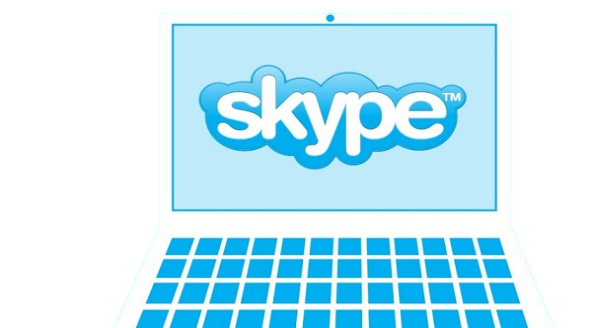 Data(RTP multicast)
Network
QoS(RTCP)
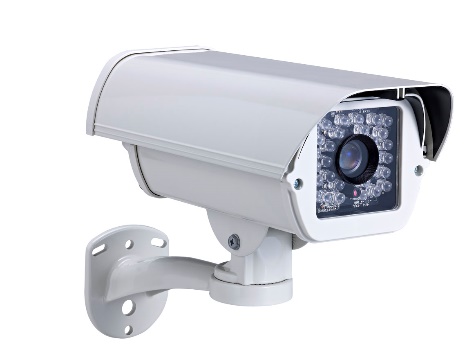 Multimedia device
QoS(RTCP)
Data(RTP multicast)
QoS(RTCP)
Multimedia device
Multimedia device
Real-time Transport Protocol (RTP) and Real-time Transport Control Protocol(RTCP) are transport protocol for real-time Applications
RTP is a network protocol for delivering multimedia data over IP networks. 
RTCP is used to monitor transmission statistics and quality of service (QoS) and aids synchronization of multiple streams
3
[Speaker Notes: progressive streaming,例如 HTTP/TCP ，
realtime streaming,例如 RTP/UDP,]
Overview ----Multimedia Protocol Stack
4
[Speaker Notes: RTP和RTCP是base on UDP]
RTP
Sequence number：The sequence number increments by one for each RTP data packet sent. 

Timestamp：The timestamp reflects the sampling instant of the first octet in the RTP data packet .

SSRC：The SSRC field identifies the synchronization source.
5
[Speaker Notes: 總結以上,RTP並不提供服務品質或傳輸可靠性的保證，只提供Timestamp，用來達成同步等能力、Sequence Number，用來決定封包是否遺失等資訊)等一些具有即時特性資料的基本功能]
RTCP Mechanics
compound RTCP  message
RTCP messages are “stackable”.

RTCP messages are always sent in (at least) pairs.

RTCP messages are sent periodically with a period set to ensure that control messages consume no more than 5% of the session bandwidth.
6
[Speaker Notes: 1. To amortize header overhead, multiple RTCP messages can be combined and sent in a compound RTCP message
2. Messages must always contain SS/SR report and a SDES containing the canonical name (CNAME) of the participant
3. Much of the contents of sender & receiver reports are included so that participants can compute the RTCP sending interval]
RTCP Message types
Sender reports (SR),type:200
cumulative frame & byte counts 
wall clock/timestamp values
Receiver reports (RR), type:201
frame loss/Frame delivery rate
Source description (SDES) , type:202
useful ASCII text strings (user & host name of participant)
BYE, type:203
used to update participant’s SSRC tables
7
[Speaker Notes: 在RTCP裡,封包叫message
SDES item裡會有user name等等
BYE是當一個參與者離開時就會送出]
RTCP Message encapsulation
IP Header
UDP Header
RTCP header
IP Packet
Reception Report Blocks
SR/RR
UCP Datagram
RTCP header
RTCP
compound
 message
Item(ex:CName…)
SDES/BYE
6
[Speaker Notes: rtcp封包一定會有SR和RR,而且在最前面,後面夾著SDE或BYE]
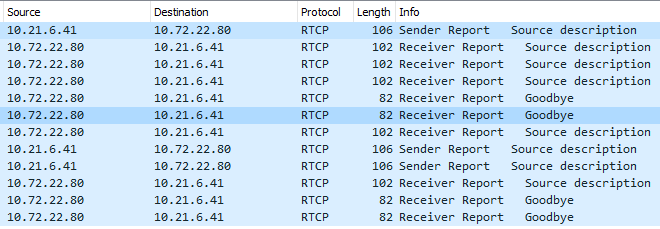 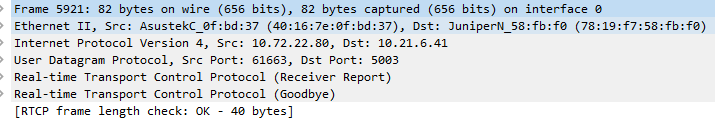 9
The RTCP sender/receiver report message
Header
Information (only in SR)
Reception report blocks
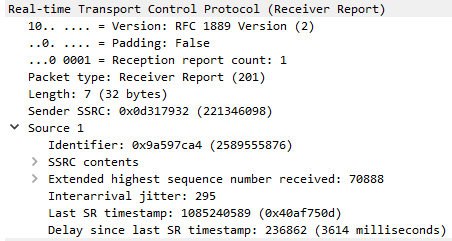 Header
Reception
10
[Speaker Notes: RTCP message分成三個session
The third section contains zero or more reception report blocks depending on the number of other sources heard by this sender since the last report]
The RTCP sender/receiver report message-----Header
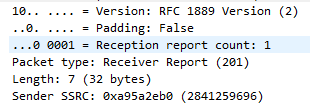 version number (same as RTP) 
padding indicator 
reception report count (5 bits) 
RTCP message type (8 bits)  
RTCP message length (16 bits) 
SSRC for the sender of this report (32 bits)
此封包的發送者的identifier
11
[Speaker Notes: All report messages have the same 8 byte header]
The RTCP sender report message-----Information
NTP timestamp(64 bits)
RTP timestamp(32 bits)
Sender’s packet count(32 bits)
Sender’s octet count(32 bits)
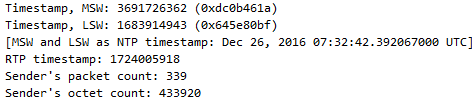 12
The RTCP sender/receiver report message----Reception report blocks
source identifier 
fraction of RTP packets from this source lost since the last report
 cumulative number of lost packets 
extended highest sequence number received 
estimated average RTP packet interarrival time jitter 
last SR timestamp received from this source 
delay since receiving the last SR report from this source
13
[Speaker Notes: Each sender and receiver report should contain a reception report block for each synchronization source heard from since the last RTCP report]
14
RTCP Reception Report Blocks ----Loss calculation
Sent RTCP message
number of packets lost
Sent SR
fraction lost
Sender
number of packets expected
Receiver
Sent RR
The time that RTCP calculate the lost packet
15
[Speaker Notes: nbr of packets lost = nbr packets expected – nbr packets received
number of packets expected = EHSNR – initial sequence number
EHSNR = extended highest sequence number received
           = number of sequence number cycles x 2^16  + last sequence number received]
RTCP Reception Report Blocks ----Jitter calculation
Sent RTP packet
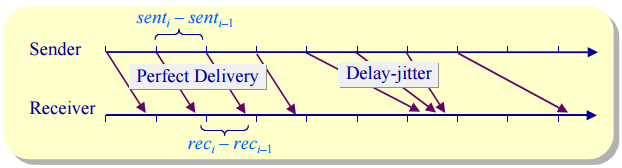 jitternew = jitterold +( instantaneous jitter – jitterold )/16 
instantaneous jitter = (reci – rec(i–1)) – (senti – sent(i–1))
16
RTCP Reception Report Blocks ----Round trip time calculation
Sent RTCP message
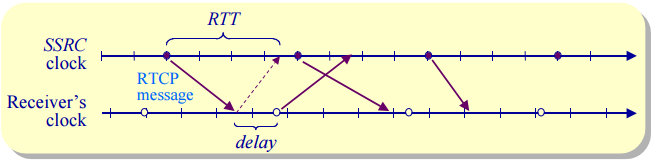 sent SR
rec RR
estimated round-trip- time = RR received – SR sent – delay
RR received = time a source received this reception report
SR sent = last SR timestamp received field
delay = delay since last SR report field
17
RTCP Sending Interval General principles
Generic RTCP transmission guidelines:
 RTCP messages should consume no more than 5% of session bandwidth 
 25% of RTCP bandwidth should be allocated to senders
18
[Speaker Notes: average IAT of sender reports
   = average RTCP packet size/ 0.25 x RTCP bandwidth]
Conclusion
RTP is a network protocol for delivering multimedia data over IP networks. 
RTCP is used to monitor transmission statistics and quality of service (QoS).
A network management tool may monitor the network load based on the RTCP packets without receiving the actual data or detect the faulty parts of the network
19
Q&A
20
Reference
RFC3550
RTCP Report
http://reeves.csc.ncsu.edu/Classes/csc573/rtp-rtcp.pdf
http://140.116.72.245/~ruready566/RTP_RTCP.pdf
http://netlab.csie.ntut.edu.tw/seminar/year2010/CKC20101224.pdf
http://www.cs.odu.edu/~cs778/jeffay/Lecture6.pdf

The Research and Implementation of voip multimedia system
21